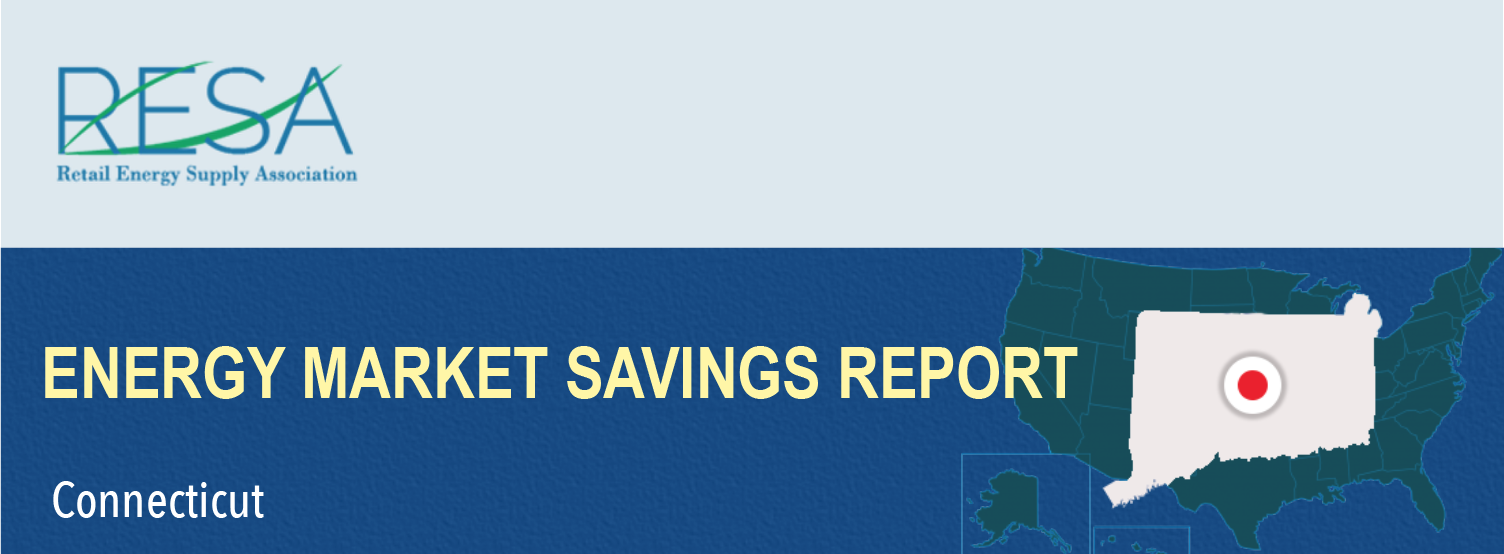 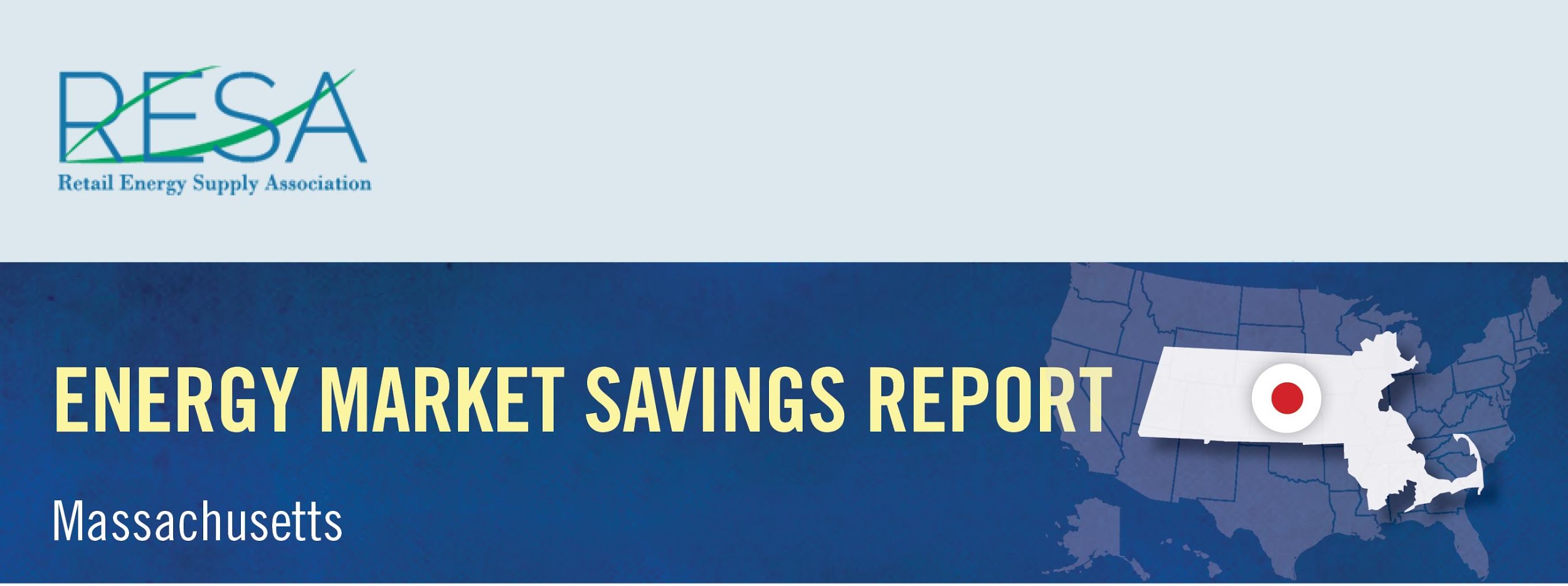 By shopping for the best deal for electricity, Connecticut consumers could have saved more than $12.8 million in February and benefited from a wide range of value-added products and services by switching to competitive suppliers.
February Notable Offers:
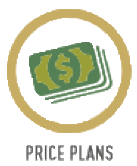 Monthly shopping/dining certificate
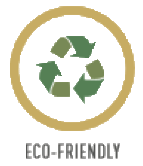 Electric vehicle charger rebate and free weekend EV charging
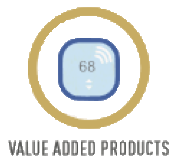 Charitable donation based on customer usage
Source: Connecticut Rate Board – www.energizect.com